111學年度身心障礙學生適性輔導安置
聯合安置簡章說明
國中身心障礙學生升學管道
適性輔導安置
免試入學
特色招生

學生參加適性輔導安置可再參加其他入學管道，並保留其適性安置名額，但經由其他管道同時錄取者，僅能擇一錄取結果報到。
身心障礙學生適性輔導安置
依縣市分為20區，其中5區(臺北、新北、桃園、臺中及高雄)為自辦區，其餘15區為聯合辦理區。
       111學年度身心障礙學生適性輔導安置網站
參加聯合辦理區者，學生限報名一區，若選擇原就讀國中所在地以外之作業區(含自辦區)報名，須檢附相關證明並通過跨區資格審查。

欲參加學生皆向原就讀國中報名。
簡章公告下載處及缺額查詢
111學年度身心障礙學生適性輔導安置
https://adapt.set.edu.tw/
國教署特教網路中心https://www.aide.edu.tw/
國立和美實驗學校
http:// www.nhes.edu.tw
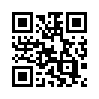 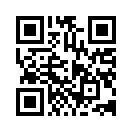 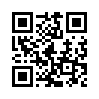 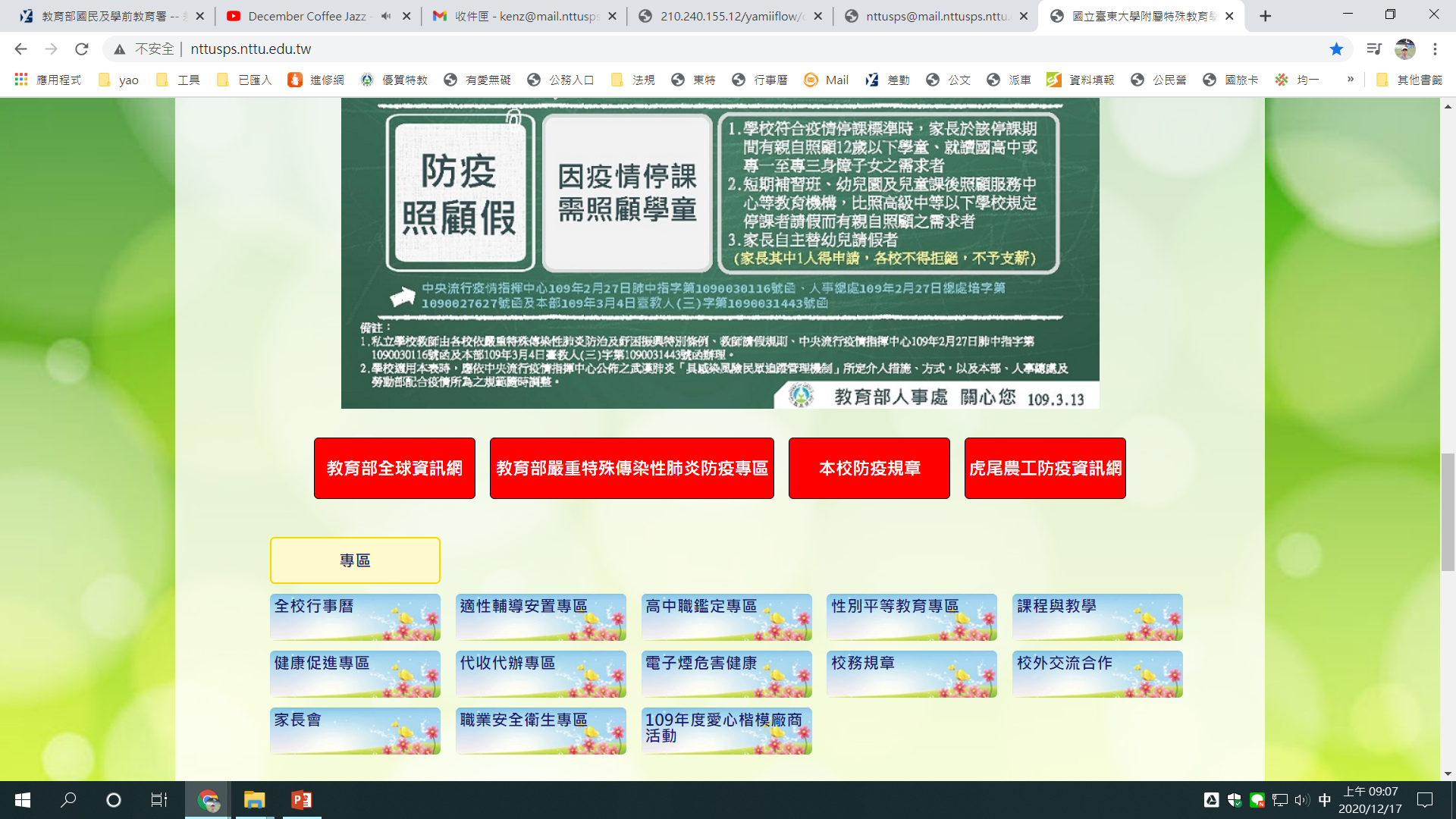 東大附特網站
教育部國民及學前教育署適性輔導安置共分「特教學校」、「集中式特教班」、「高級中等學校」三種簡章，學生僅能擇一報名，且不得參加直轄市自行辦理之適性輔導安置，違者取消本安置資格。
報名資格：(應同時具備下列資格)
未曾參加適性輔導安置(含原十二年就學安置)之國中畢(修)業或具同等學歷(力)者
持有中華民國身分證統一編號
經直轄市、縣/市特殊教育學生鑑定及就學輔導會(鑑輔會)鑑定符合資格之學生
110年12月31日前於教育部特殊教育通報網登錄有案之確認身心障礙學生
簡章報名
安置作業
經安置學校發現所繳證件或所填各項資料與事實不符，取消安置並不得註冊入學；入學後始被發現者，得依安置學校規定撤銷學籍。
報名餘額安置，應同時符合以下資格：
未曾參加本安置
免試入學或特色招生皆未獲錄取
符合本簡章報名資格
餘額安置名額為適性輔導安置結果公告後所剩之名額，僅限安置國立特殊教育學校(不接受申請在家教育)、高級中等學校，不含安置集中式特殊教育班。
[Speaker Notes: 免試入學 特色招生]
重要日程表
重要日程表
重要日程表
重要日程表
餘額安置作業